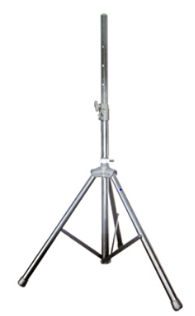 KSS180L
SPEAKER STAND
스피커 스탠드
상단 붐 길이 조절 가능
재질	 	 	: 알루미늄
형태	 	 	: 삼각대형
표면 처리		 	: 도장
마감 거리 		 	: 1,200mm
허용 하중 		 	: 50Kg
외형 규격(W x H x D)	 	: 975 x 2,220 x 835 mm
무게 		 	: 3.47kg